Unity In Diversity?
Unity Is Expected
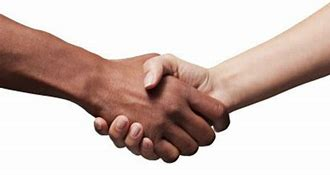 Jesus’ prayer: “That they may all be one; even as You, Father, are in Me and I in You… I in them and You in Me, that they may be perfected in unity.”  (John 17:20-23)
God expects “no division in the body.”  (1 Corinthians 12:25)
We’re to watch out for those who “cause divisions and create obstacles” (Romans 16:17)
Psalms 133:1, “How good and how pleasant…”
The right heart must be developed. (Ephesians 4:1-3)
20XX
2
[Speaker Notes: Ephesians 4:1-3
Servitude to Christ
Devotion to our calling
Humility, gentleness, patience & forebearance in love.
Diligence and urgency]
Perfection In UnityEphesians 4:4-7
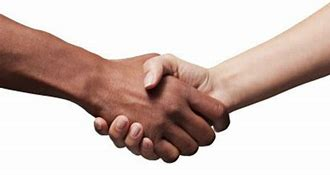 One body - one church; One Spirit - one revelation of the mind of God; One hope - laid up in heaven; One Lord - one ruler and judge; One faith - “the faith”, the gospel, the word of God, the doctrine of Christ; One baptism - the baptism in Christ and into His body for remission of sins and newness of life; One God and Father - the giver of life and salvation.
3
Unity In Diversity?
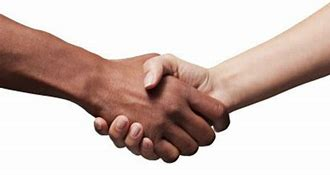 Diversity in what?
In roles & duties? (Ephesians 4:16; 1 Corinthians 12:12ff)…  YES! (Respecting the parameters or qualifications God has communicated in his word; i.e., 1 Timothy 2 & 3; Titus 1; 1 Corinthians 14…)
In talents & abilities? (Romans 12:4-8; Matt. 25:14-15)… YES!
In matters of liberty?(Romans 14) YES!
4
[Speaker Notes: The fact that brethren disagree on a doctrinal or moral matter doesn’t mean]
Unity In Diversity?
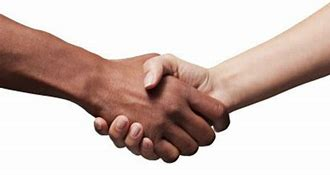 Diversity in what?
In doctrine, organization or work of the church? 
NO! 
Sound doctrine is to be adhered to. (1 Timothy 4:6; 2 Timothy 1:13; Titus 1:9)
Anything contrary to be opposed. (1 Timothy 6:3; 2 Timothy 4:2-5; Galatians 1:6-9)
5
[Speaker Notes: The fact that brethren disagree on a doctrinal or moral matter doesn’t mean 

2 Tim. 1:13 - “standard” - hupotuposis - typification under… a sketch for imitation.]
Romans 14 & Unity In Diversity?
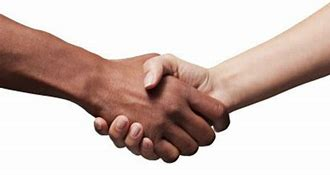 The words “accept the one who is weak in faith”, “who are you to judge” and “God has accepted him”  are taken by some to be applied to ALL matters.
6
[Speaker Notes: The fact that brethren disagree on a doctrinal or moral matter doesn’t mean]
Romans 14 & Unity In Diversity?
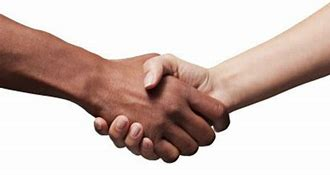 Some believe “every modern difference our brethren have had over the worship, work and organization of the church” is a matter of Romans 14 and that we should “agree to disagree”. (Ketcherside)
Another said, “other than the central questions of the Lordship of Christ, all differences come within the scope of this passage.” (Palmer)
7
[Speaker Notes: The fact that brethren disagree on a doctrinal or moral matter doesn’t mean]
Romans 14 & Unity In Diversity?
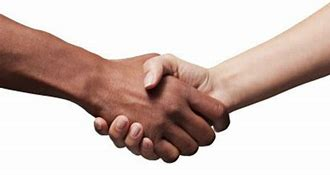 What “diversity” is being discussed in Romans 14?
Matters of liberty or indifference in which God has neither commended nor condemned. (1 Cor. 8:8) “Good things” (Romans 14:16)
Specifically, in the context of Romans 14:
The eating of meat (vs. 2-3, 15-17)
The observance of days. (vs. 5-6)
8
[Speaker Notes: The fact that brethren disagree on a doctrinal or moral matter doesn’t mean]
Romans 14 & Unity In Diversity?
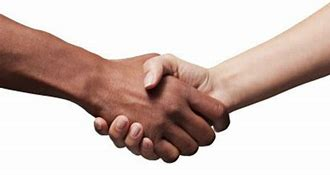 In matters of liberty, the focus should be on:
Not putting a stumbling block before others. (vs. 13)
Respect their conscience as well as our own. (vs. 22-23)
Please our neighbor and not ourselves. (15:1-2)
Pursue the things that make for peace. (vs. 19)
Be willing to forego a liberty to save a soul and spread the gospel. (1 Corinthians 8:13; 9:15, 22-23)
9
[Speaker Notes: The fact that brethren disagree on a doctrinal or moral matter doesn’t mean]
Unity In Diversity?
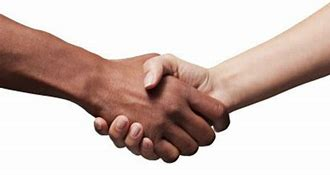 In doctrine? NO!
1 Corinthians 1:10, “Now I exhort (beg) you, brethren, by the name of our Lord Jesus Christ, that you all agree (lit., speak the same thing; AS, NKJV) and there be no divisions (schisms) among you, but you be made complete in the same mind and in the same judgment.”
Speak the same thing - on what basis? On the basis of the revealed will of God rather than men. (1 Peter 4:11)
Consider Acts 15 and note verses 7, 12 & 13-15.
10
[Speaker Notes: Are we to get together and come up with our own creeds, manuals or doctrines? NO
Consider Acts 15 which is often times called the “Council at Jerusalem” regarding the matter of circumcision of the Gentiles. Was this so that they could use human wisdom to arrive at a mutually agreeable solution? No! Key 

Complete - thoroughly mended.]
Unity In Diversity?
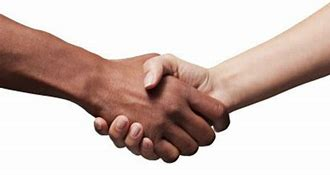 1 Corinthians 1:10, “Now I exhort (beg) you, brethren, by the name of our Lord Jesus Christ, that you all agree (lit., speak the same thing; ASV, NKJV) and there be no divisions among you, but you be made complete in the same mind and in the same judgment.”
“Same mind” - reverence, humility, faith and trust. (Philippians 2:1-5)
“Same judgment” - the conclusion reached with the same mind. The outcome or determination. “What ought to be done.” (NTWS) (Acts 15:19)
11
[Speaker Notes: Are we to get together and come up with our own creeds, manuals or doctrines? NO
Consider Acts 15 which is often times called the “Council at Jerusalem” regarding the matter of circumcision of the Gentiles. Was this so that they could use human wisdom to arrive at a mutually agreeable solution? No! Key]
Unity In Diversity?
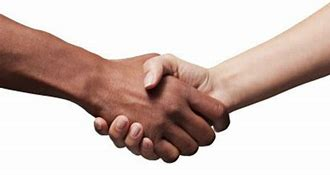 What is our duty?
“Test the spirits…” (1 John 4:1) and “search the scriptures daily to see if these things are so.” (Acts 17:11; cf., 15:12-19)
Demand the truth! (2 Timothy 4:2-3)
“Contend earnestly for the faith, once for all delivered…” (Jude 3) with love and concern for the souls of others. 
We can’t extend fellowship to those who go beyond the “doctrine of Christ”. (2 John 9-11; cf., Rev. 14-15; 2:24)
Continue to learn and stand united in God’s revealed will.
12
[Speaker Notes: Are we to get together and come up with our own creeds, manuals or doctrines? NO
Consider Acts 15 which is often times called the “Council at Jerusalem” regarding the matter of circumcision of the Gentiles. Was this so that they could use human wisdom to arrive at a mutually agreeable solution? No! Key]